ANKARA ÜNİVERSİTESİ HUKUK FAKÜLTESİ – MİLLETLERARASI SÖZLESMELER ve TİCARET HUKUKU
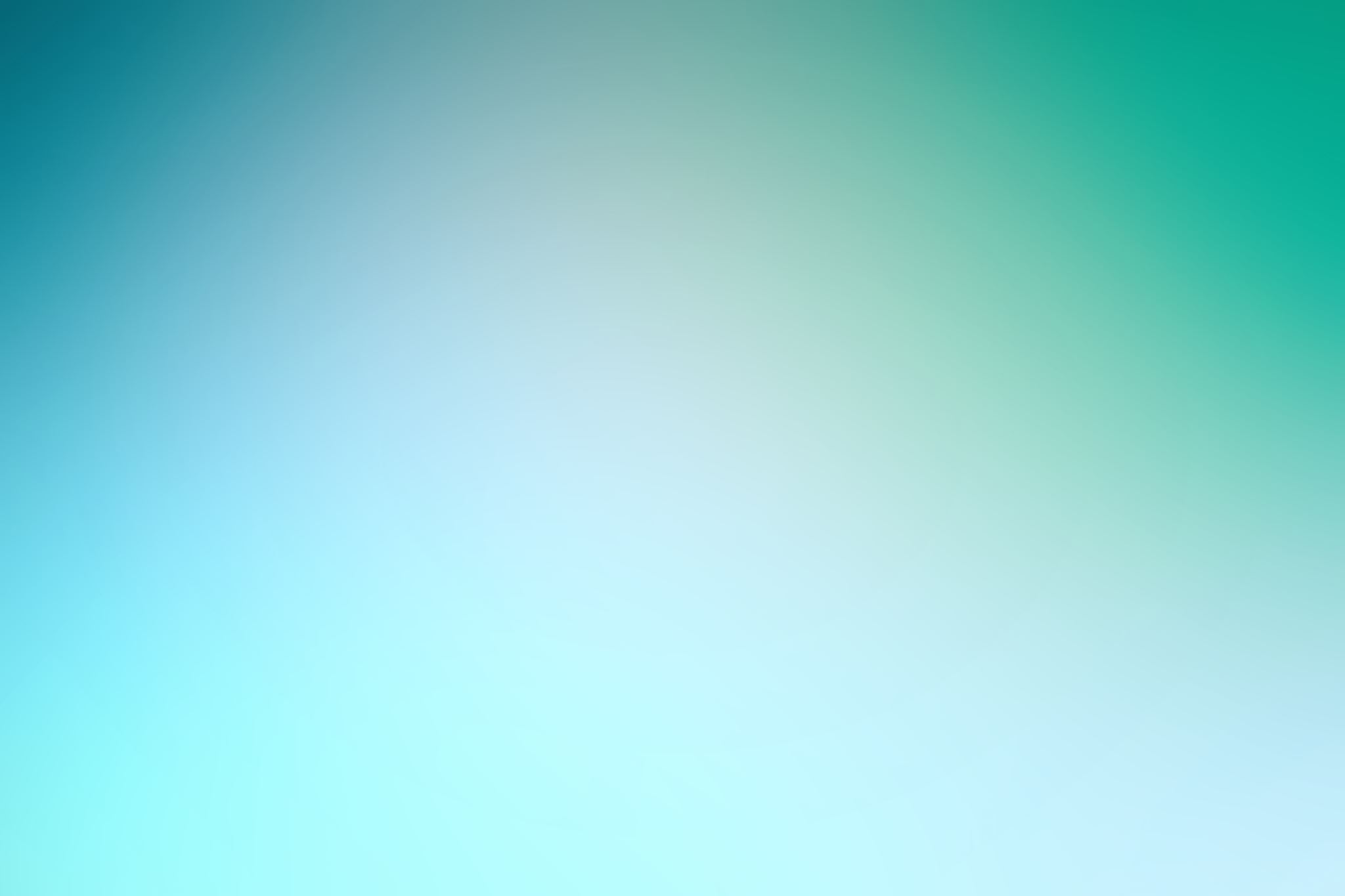 Bu notlar her hafta işlenecek ders planını detaylı olarak göstermesi için hazırlanmış kısa bilgiler içermektedir.
Acentelik Sözleşmesi
Sözleşmenin Kurulmasına Aracılık Etme yahut Müvekkil Adı ve Hesabına Sözleşmeyi Kurma Yetkisi 
Acentenin Tekel Hakkı 
Süreklilik Unsuru 
Çerçeve Sözleşme Niteliği 
Bağımsızlık Unsuru
Acentelik Sözleşmesi
Karş. Simsarlık Komisyon Sözleşmeleri
Karş. Tek Satıcı, Franchise, Bayilik
Karş. Hizmet
Karş. Pazarlamacılık
Çeşitli kavramlar
Komisyoncu acente 
Dükrüvar acente 
Confirming house 
Alt acente
ACENTENİN yükümlülükleri
Özen Yükümlülüğü
Sadakat Yükümlülüğü
Sır Saklama Yükümlülüğü
Bilgi Verme Yükümlülüğü
Hesap Verme Yükümlülüğü
Müvekkilin Menfaatlerini Koruma Yükümlülüğü
Müvekkilin Talimatlarına Uyma Yükümlülüğü
Rekabet Etmeme Yükümlülüğü
Müvekkilin yükümlülükleri
Sadakat Yükümlülüğü
Komisyon Ödeme Yükümlülüğü 
Münhasır Faaliyet Yetkisini İhlal Etmeme Yükümlülüğü
Masraf ve Zararları Karşılama Yükümlülüğü
Bilgi Verme Yükümlülüğü
YETKİNİN TÜRLERİ
Sözleşme Akdetme Yetkisi (Verildiği takdirde, şartları uygulanacak hukuka göre belirlenir. Bkz. TTK m. 105/2, TTK m. 107)
Gerçek Yetki ve Görünüşteki Yetki Kavramları 
Zorunluluktan Doğan Yetki Kavramı
Sözleşmenin SONA ermesi
Sürenin Sona Ermesi (Karş. TTK m. X) 
Olağan Fesihle Sona Ermesi 
Haklı Nedenle Fesihle Sona Ermesi (TTK m. 121)
Taraflardan Birinin Ölümü, İflası, Ehliyetini Kaybetmesi (Karş. TTK m. X)
Sona ermenin hükümleri
Tazminat Talepleri (Haklı nedenle fesihte ve başlanmış işler nedeni ile zarara uğranıldığı takdirde bunların tazmini ile talepte bulunulacak ülke hukuku tanıdığı ve şartları gerçekleştiği takdirde Denkleştirme Talebi)
Devam Eden Yükümlülükler (Sır Saklama Yükümlülüğü/Yan Yükümlülük, Sözleşme sonrası devam etmesi için hüküm eklendiği takdirde Rekabet Yasağı, Müvekkilin Menfaatlerini Koruma)
Serbest Çalışan Ticaret Acenteleri Hakkında AT Yönergesi 
Milletlerarası Mal Satımında Acentelik Hakkında Anlaşma